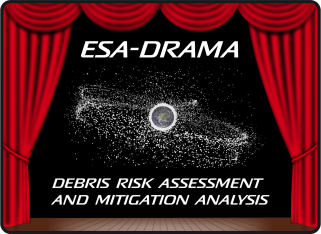 Manoeuvre Threshold
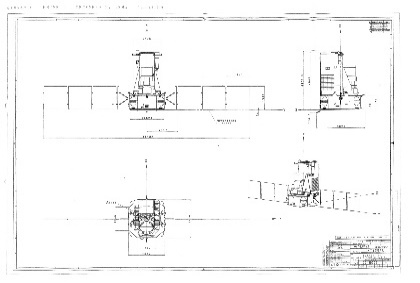 & Strategy
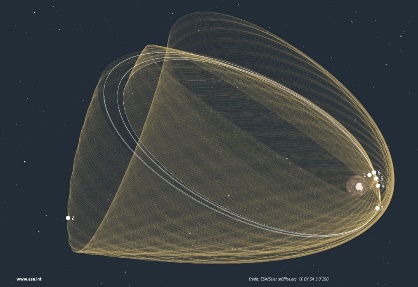 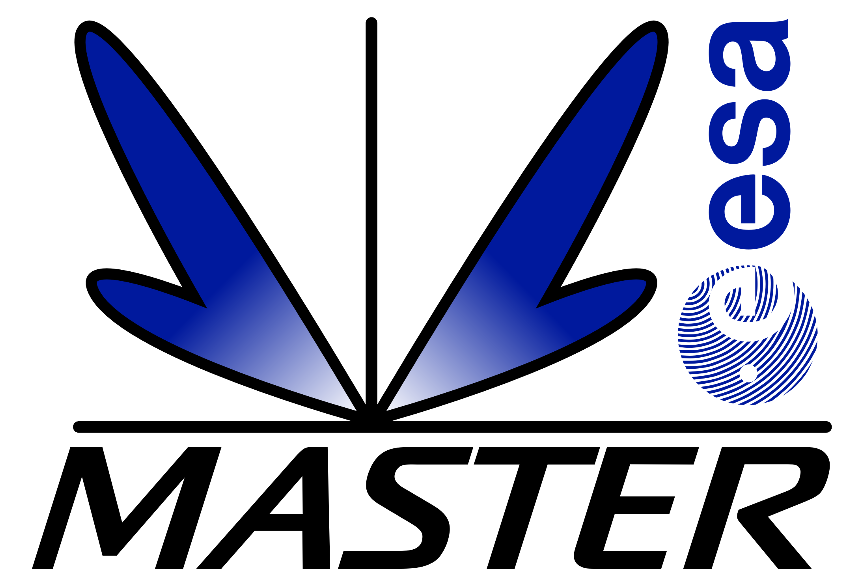 Use of MASTER and ARES for Operational Collision Avoidance Support Planning
Master Modelling Workshop 2021
March 3, 2021
Francesca Letizia | Sven Flegel | Klaus MerzESA Space Debris Office
[Speaker Notes: 2 min]
Collision Avoidance Analysis for HEO missions
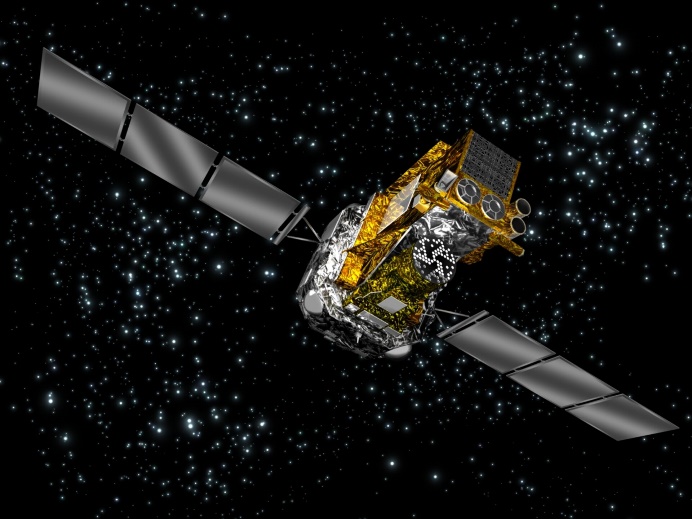 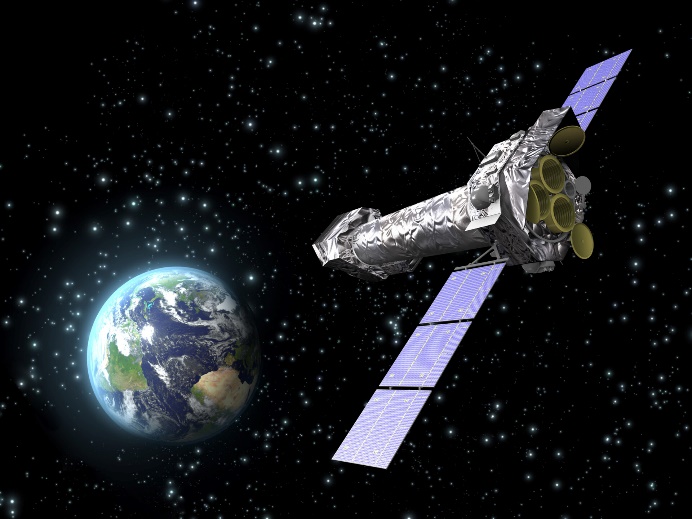 XMM
GEO crossing mid 2020-mid 2029
Integral
LEO crossing Sept 2020-Nov 2021
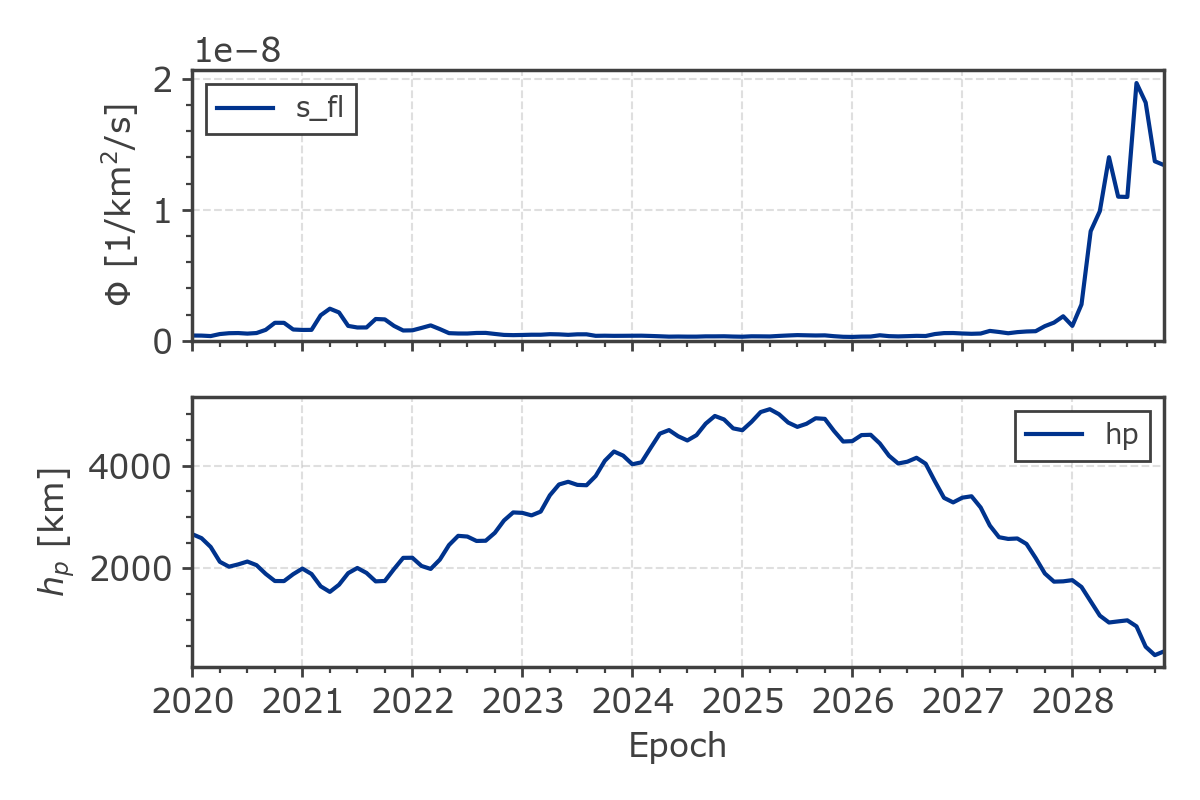 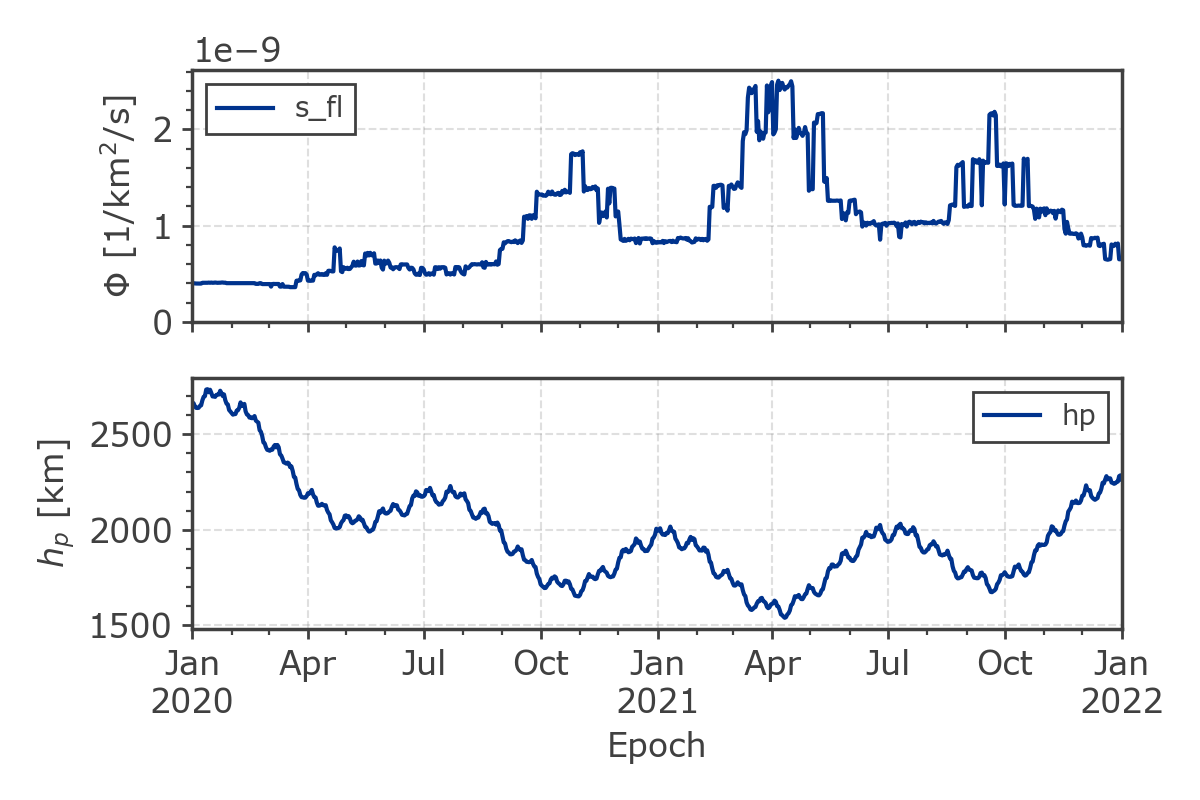 GEOIADC
[Speaker Notes: 2 min]
Flux analysis – Example: XMM
Python wrapper for analysis along given trajectory files
Interface to common orbit file types (e.g. OEM, NAPEOS files)
Output: plots + .csv file
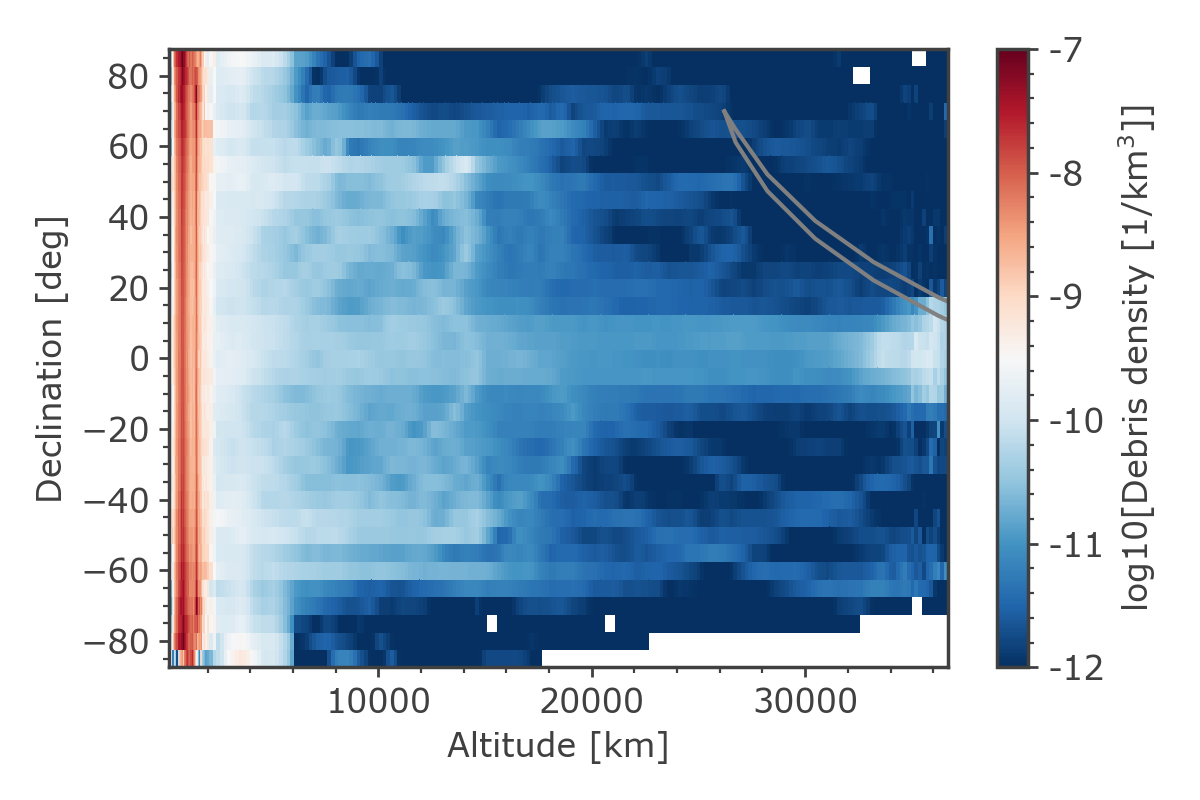 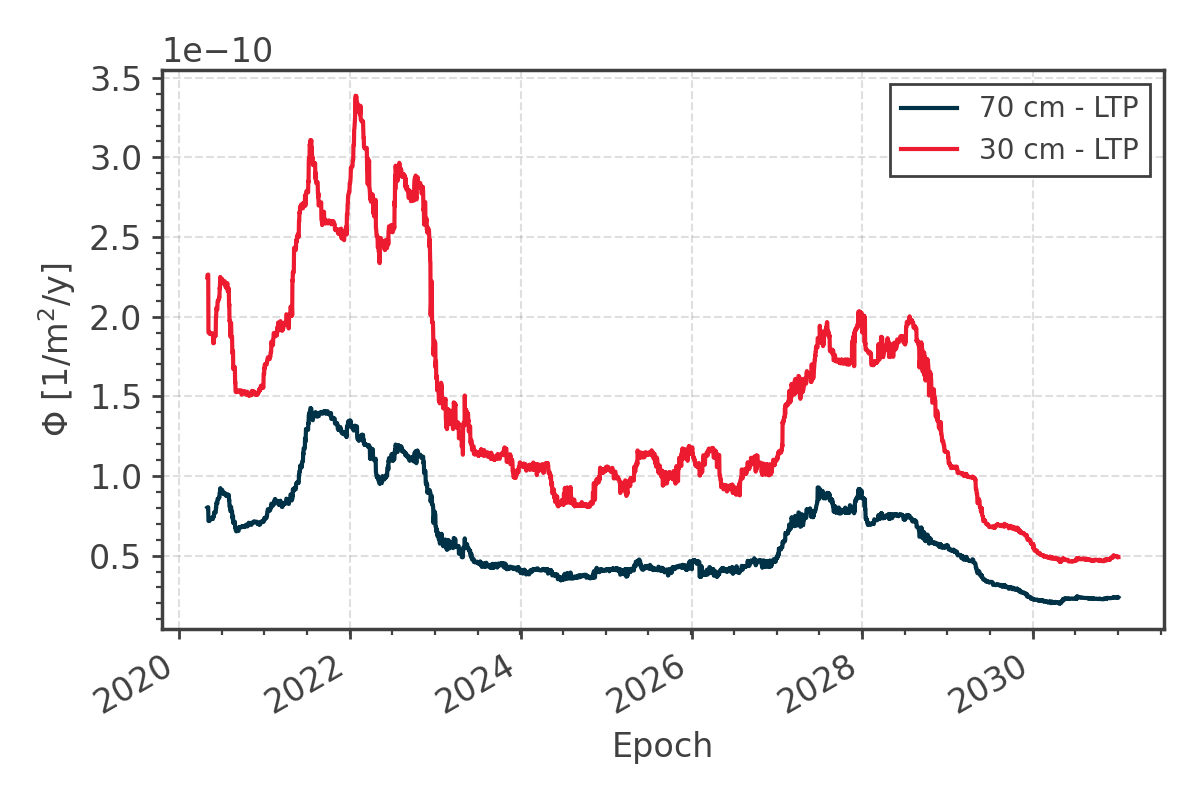 Debris flux
30-70 cm cut-off for detectability in GEO
LTP – Long-Term Propagation
[Speaker Notes: => Show flux starting 2021 (yellow, red; no history)]
Flux analysis – Example: XMM
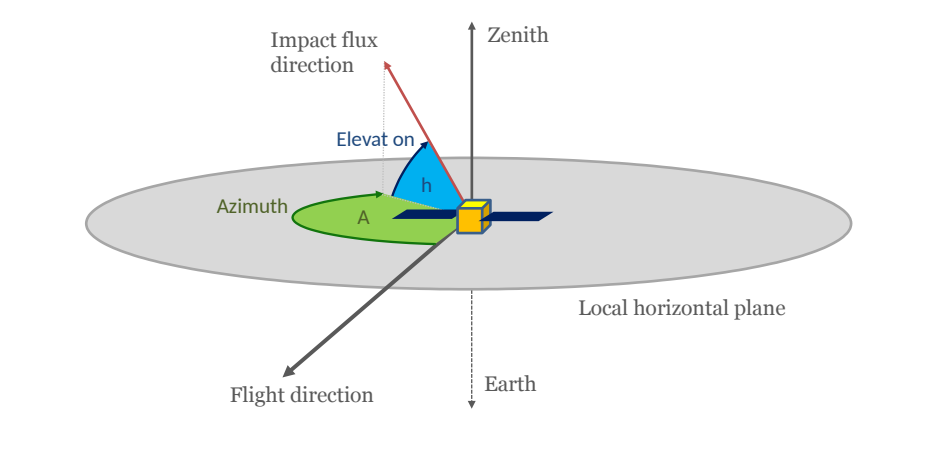 Preliminary encounter geometry characterisationin azimuth and elevation
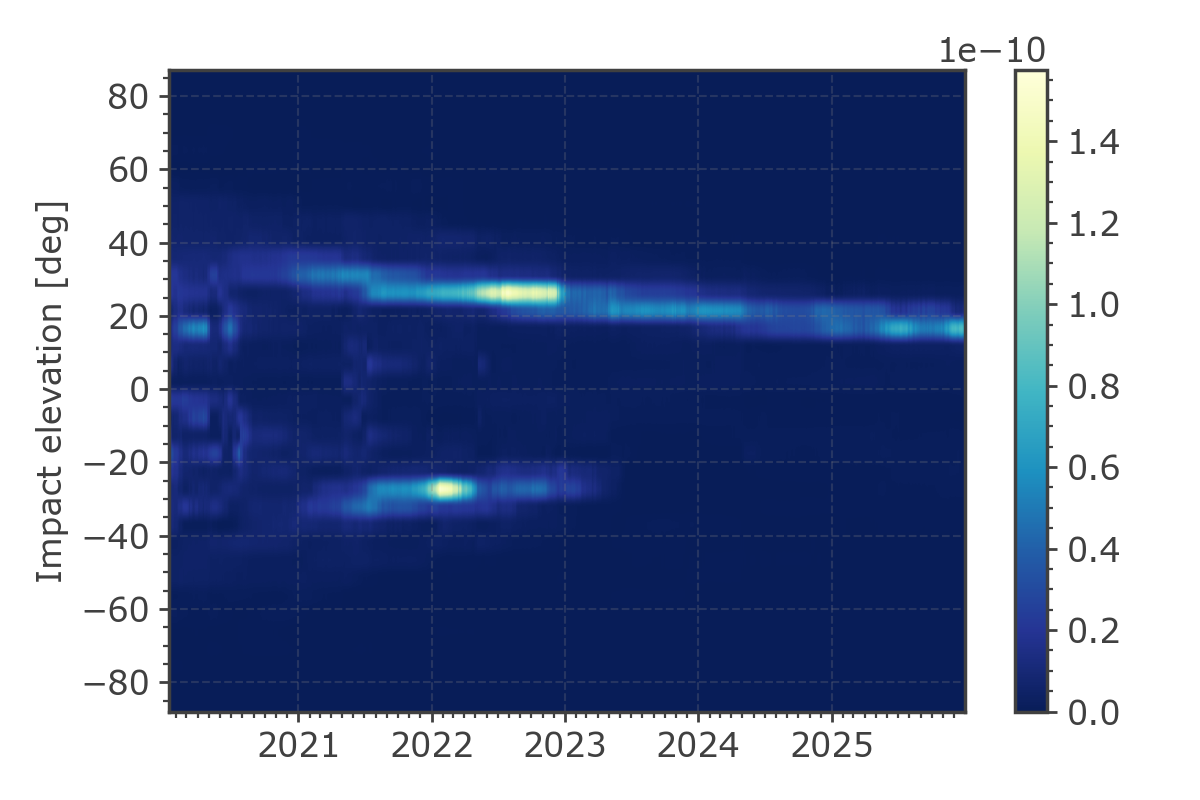 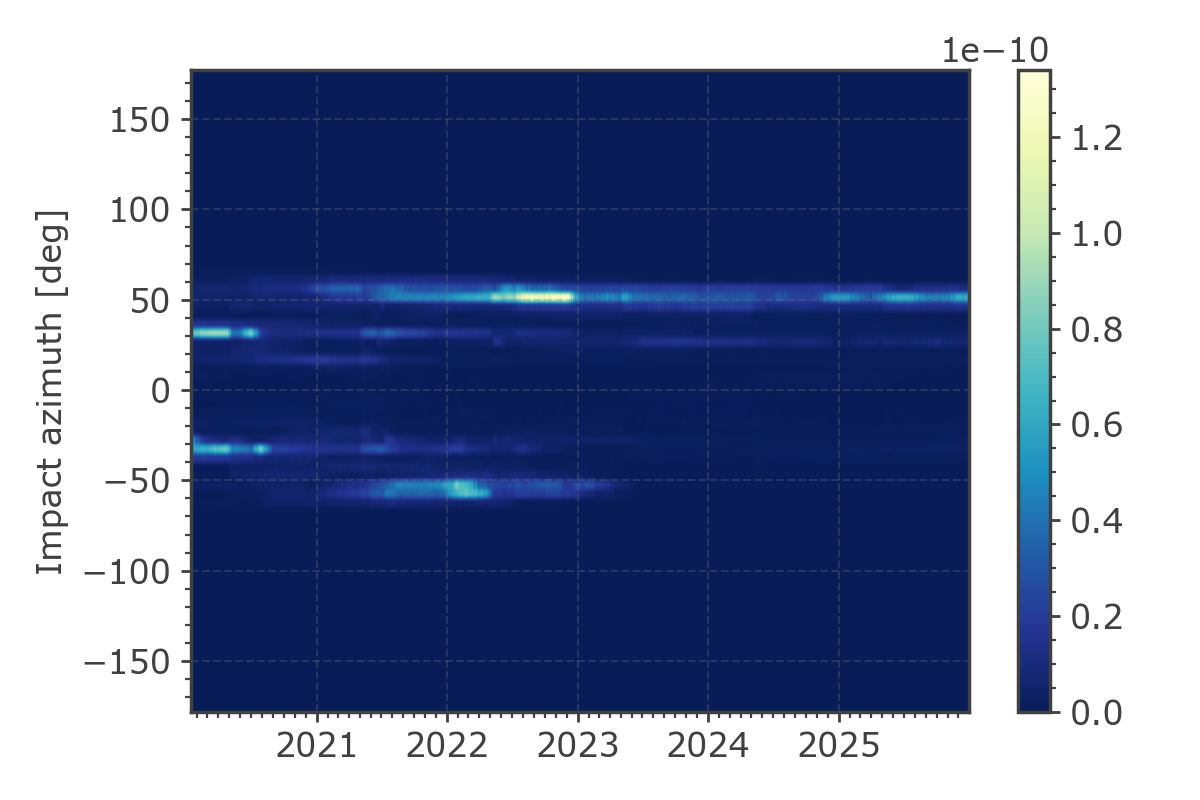 Debris flux [1/m2/y]
Debris flux [1/m2/y]
Collision probability & threshold definition
XMM
Next step: DRAMA/ARES analysis
Check on the mitigated risk through collision avoidance at the epoch of maximum flux
Parametric evaluation based on
Minimum debris size
Target covariance
Chaser covariance (i.e. scaling factor)
Lead time
Definition of a suitable reaction threshold and determination of the corresponding manoeuvre rate
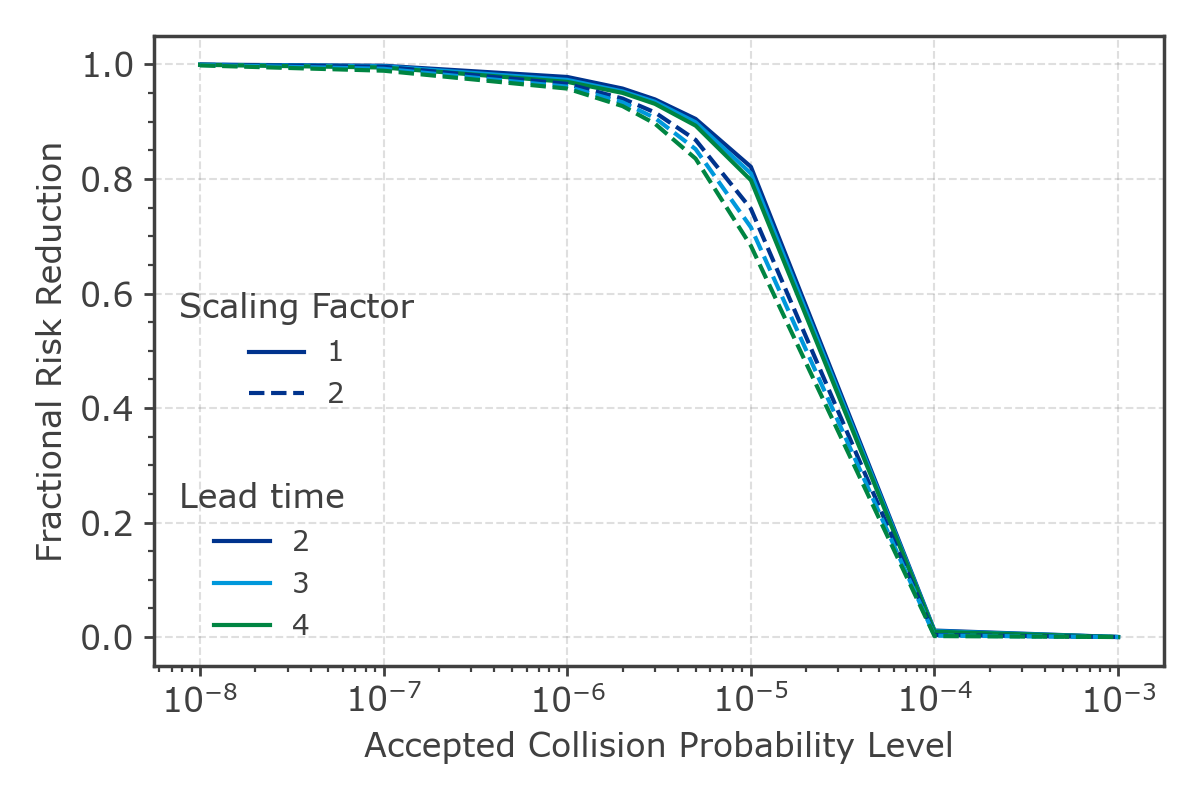 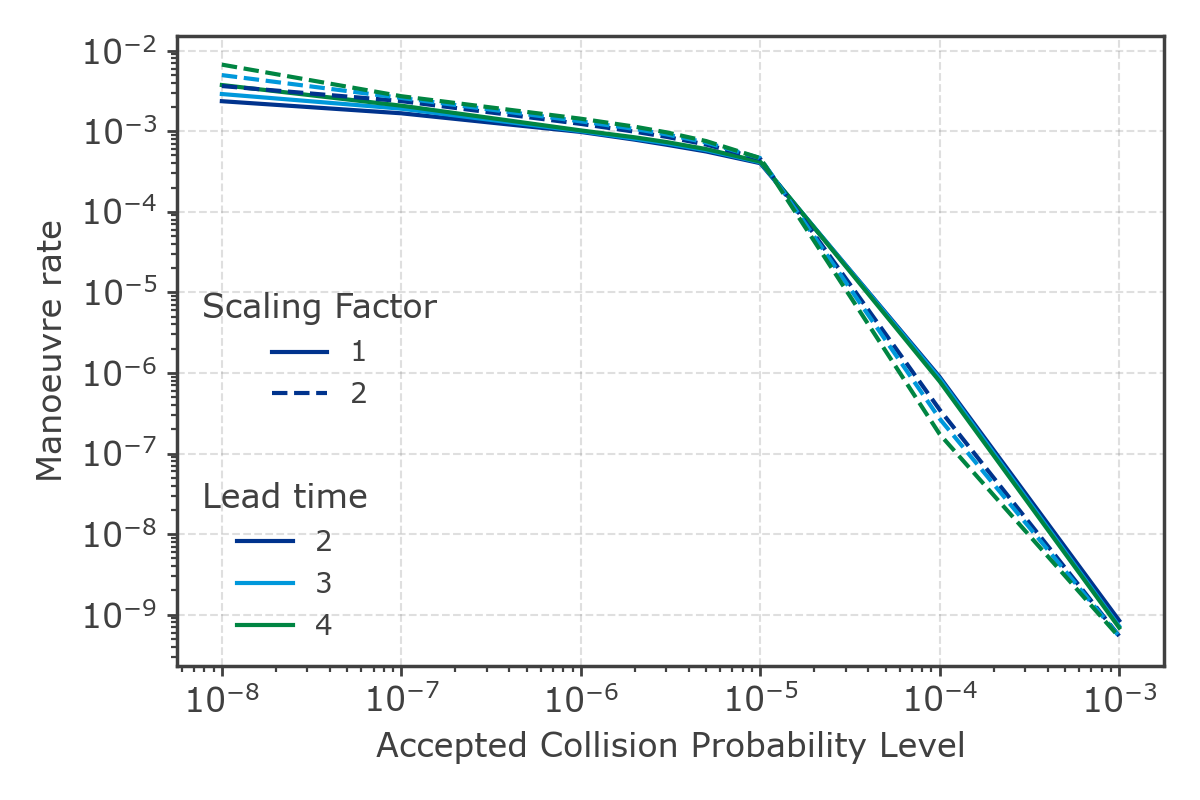 Realistic Close Encounters
?
If manoeuvre (CAM) necessary:
How much Dv?
What kind of CAM? e.g. Hohmann
CAM schedule (e.g. time to TCA)
!
Require:
Target & chaser states + uncertainties
for likely close encounters
[Speaker Notes: 2 min]
Realistic Close Encounters
Target orbit prediction (ESA flight dynamics team)
Chaser size threshold
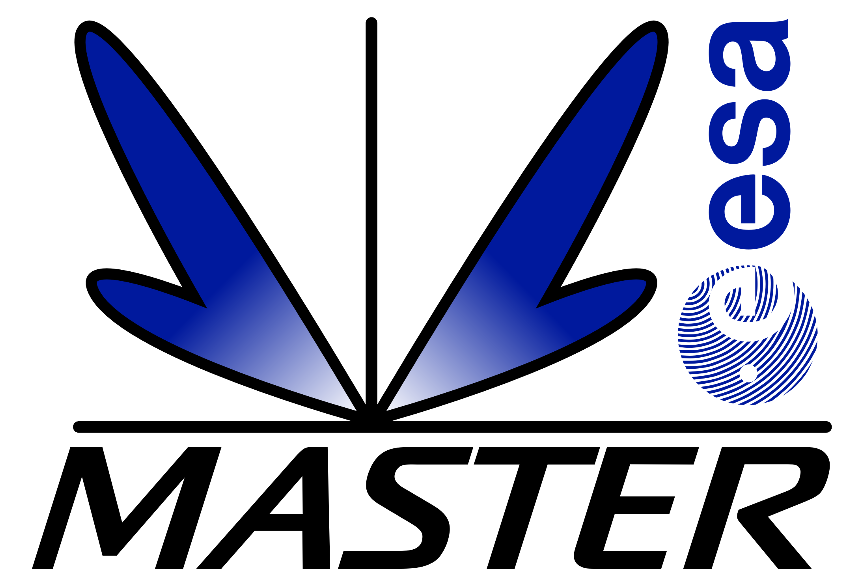 heat maps
INTEGRAL
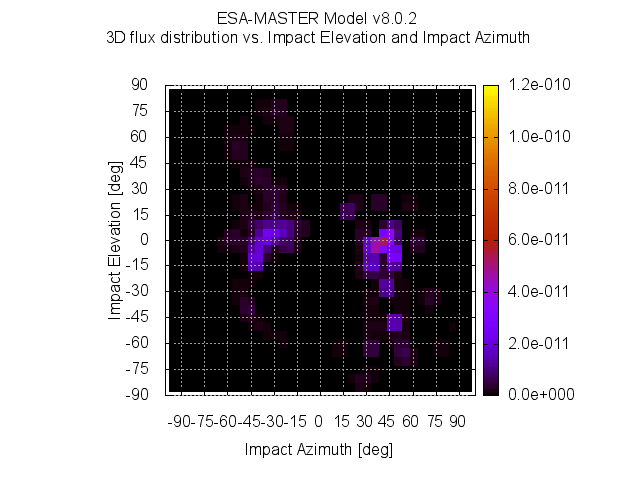 [Speaker Notes: 2 min]
Realistic Close Encounters
Target orbit prediction (ESA flight dynamics team)
Chaser size threshold
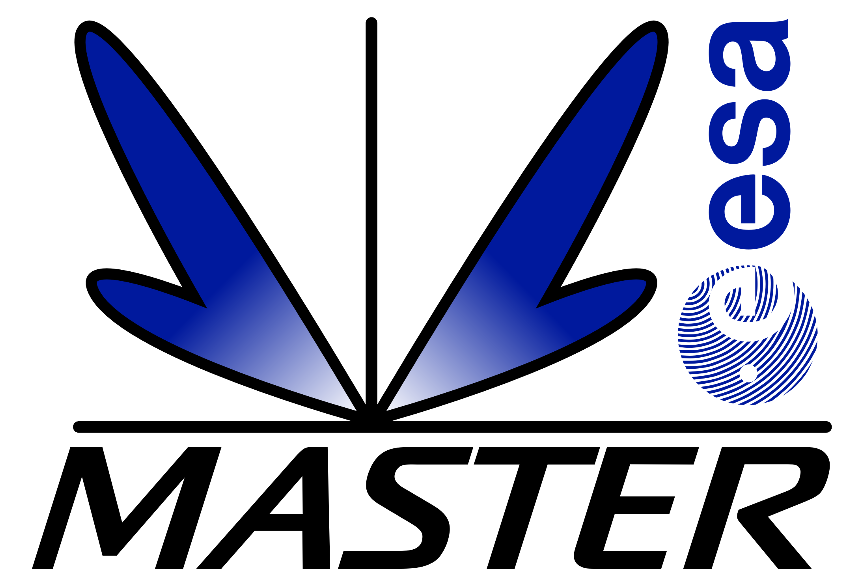 heat maps
INTEGRAL
Insight from 2-d heat maps
Likeliest impact properties

Caveat
Need to combine multiple heat maps for full picture
Likely target & chaser state not readily available
Likeliest per chaser category (e.g. orbit, size) not directly accessible
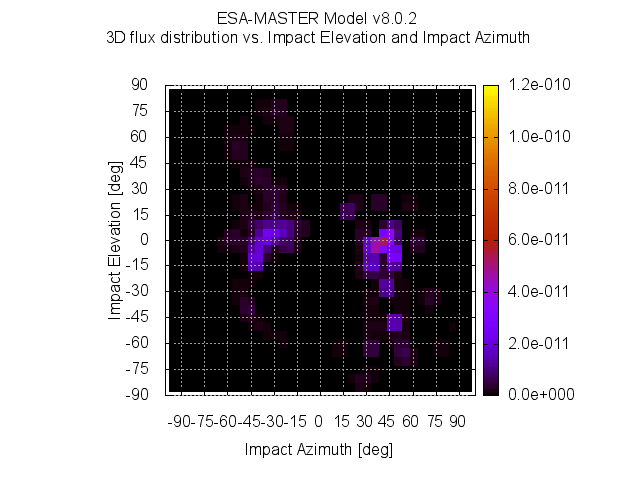 [Speaker Notes: 2 min]
Realistic Close Encounters
GEO chasers
MEO chasers
LEO chasers
Target orbit prediction (ESA flight dynamics team)
Chaser size threshold
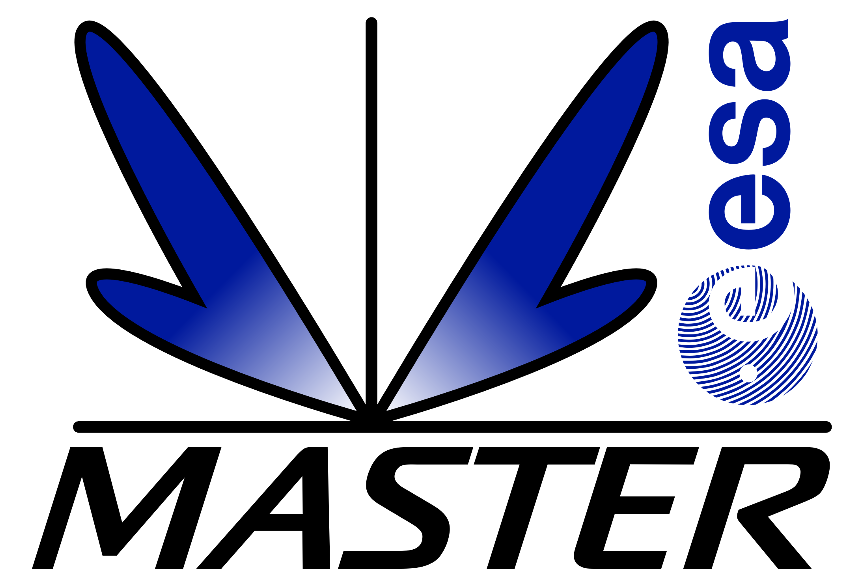 cpe files
INTEGRAL
[Speaker Notes: 2 min]
Realistic Close Encounters
GEO chasers
MEO chasers
LEO chasers
Target orbit prediction (ESA flight dynamics team)
Chaser size threshold
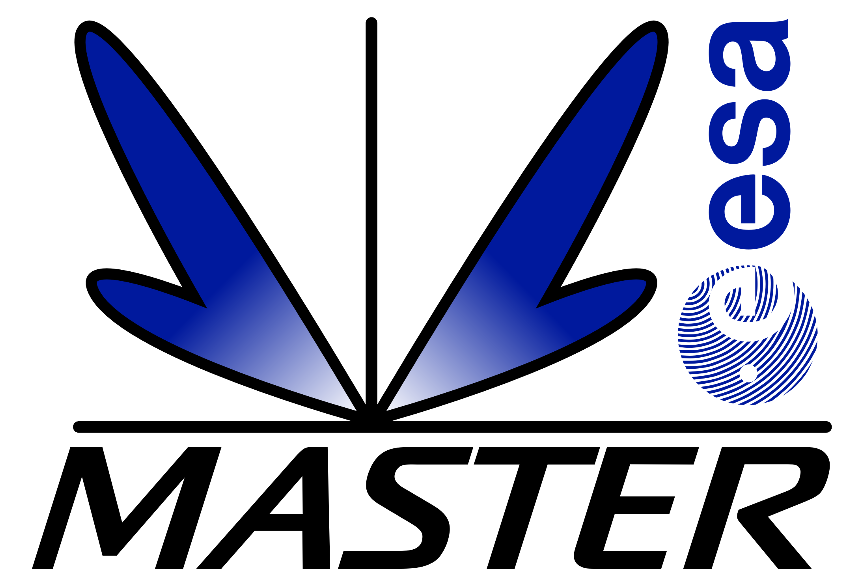 cpe files
INTEGRAL
[Speaker Notes: 2 min]
Realistic Close Encounters
GEO chasers
MEO chasers
LEO chasers
Target orbit prediction (ESA flight dynamics team)
Chaser size threshold
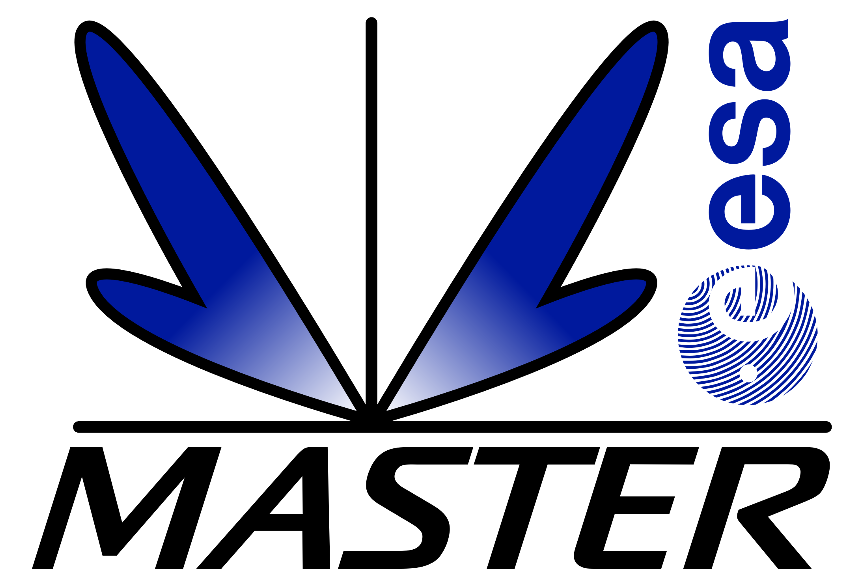 cpe files
INTEGRAL
Insight
Chaser orbit (sma, inc, ecc) 
Impact angle + Dv combination
Impact location (important for ecc > 0)

Postprocessing realistic & significant target & chaser states
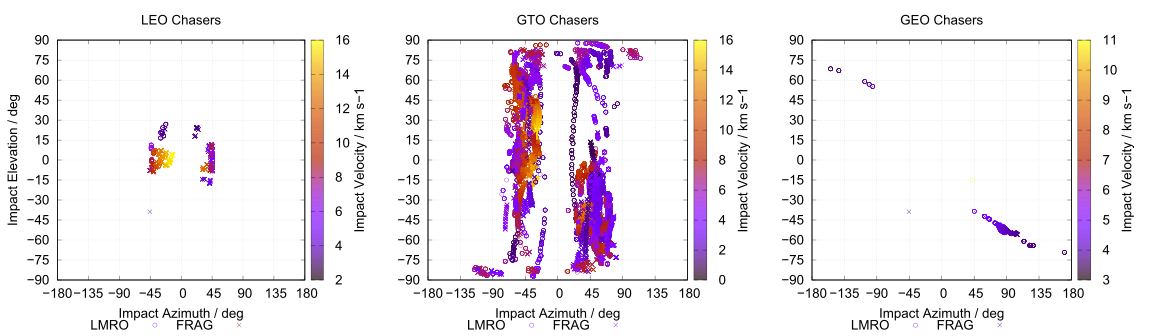 [Speaker Notes: 2 min]
Outlook / Summary
Manual extract likeliest:
.. chaser per orbit (LEO/HEO/GEO)
.. impact location

Interfaces:
Python wrapper
Options to load a pre-computed trajectory (with standard orbit format)

Re-assessment for long-running missions can span over multiple model versions: More visibility of the changes in the reference populations
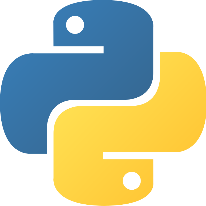 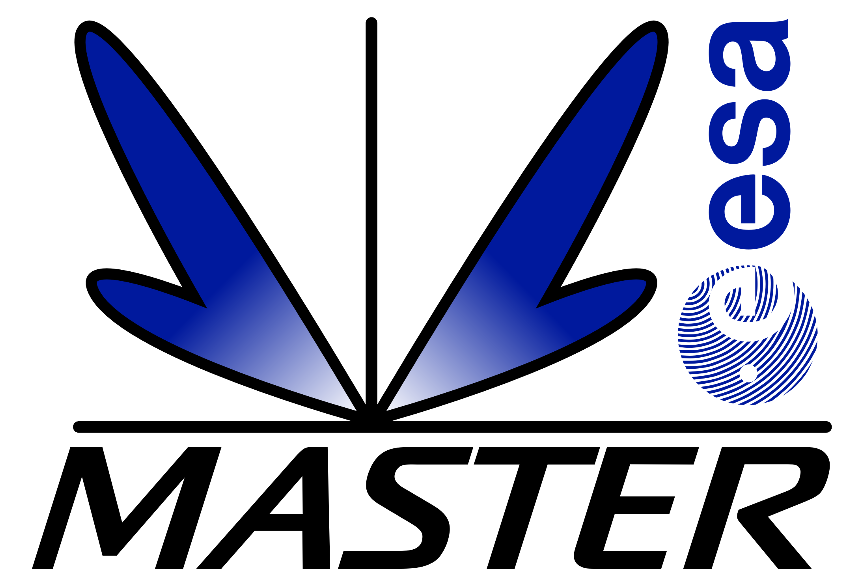 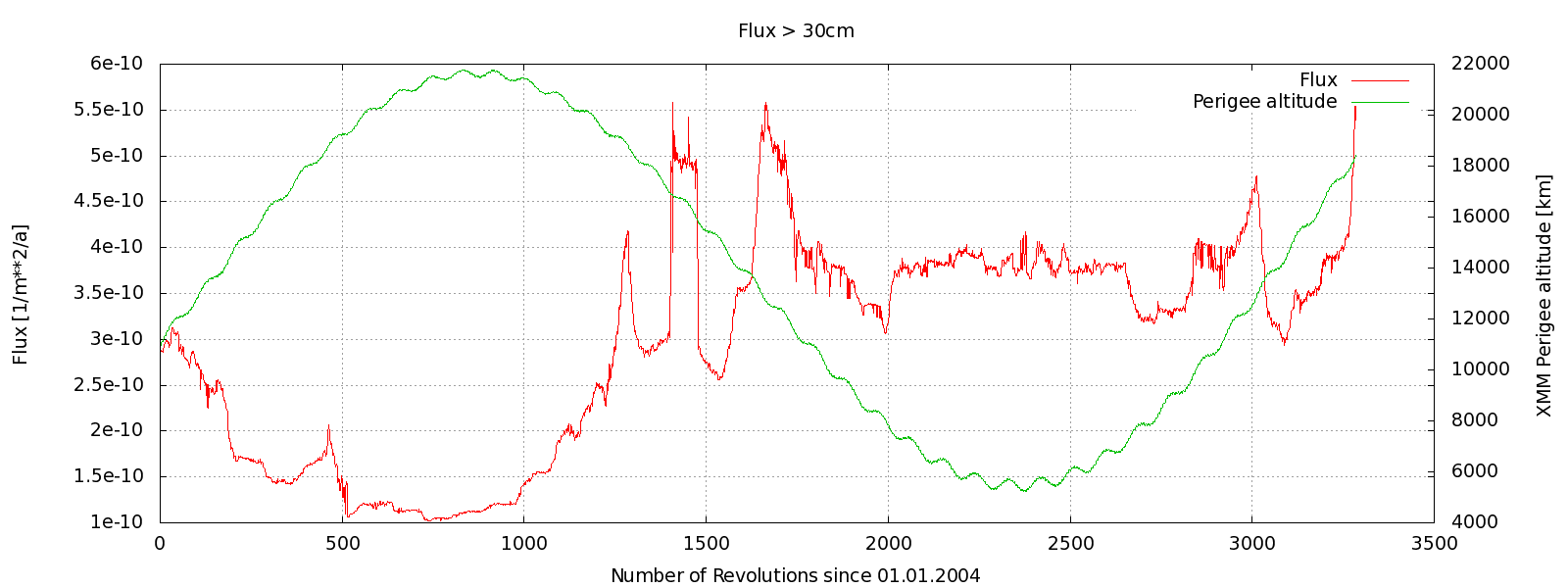 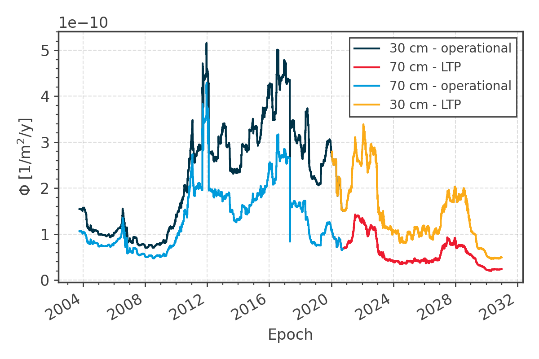 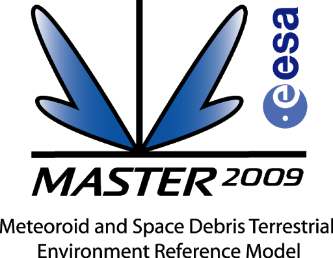 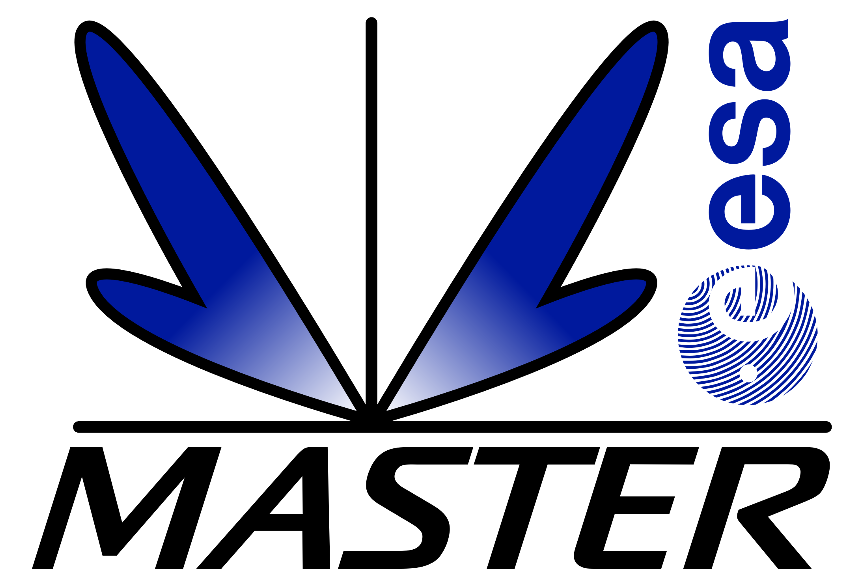 Comparison across MASTER versions
GEO
MEO
GEO
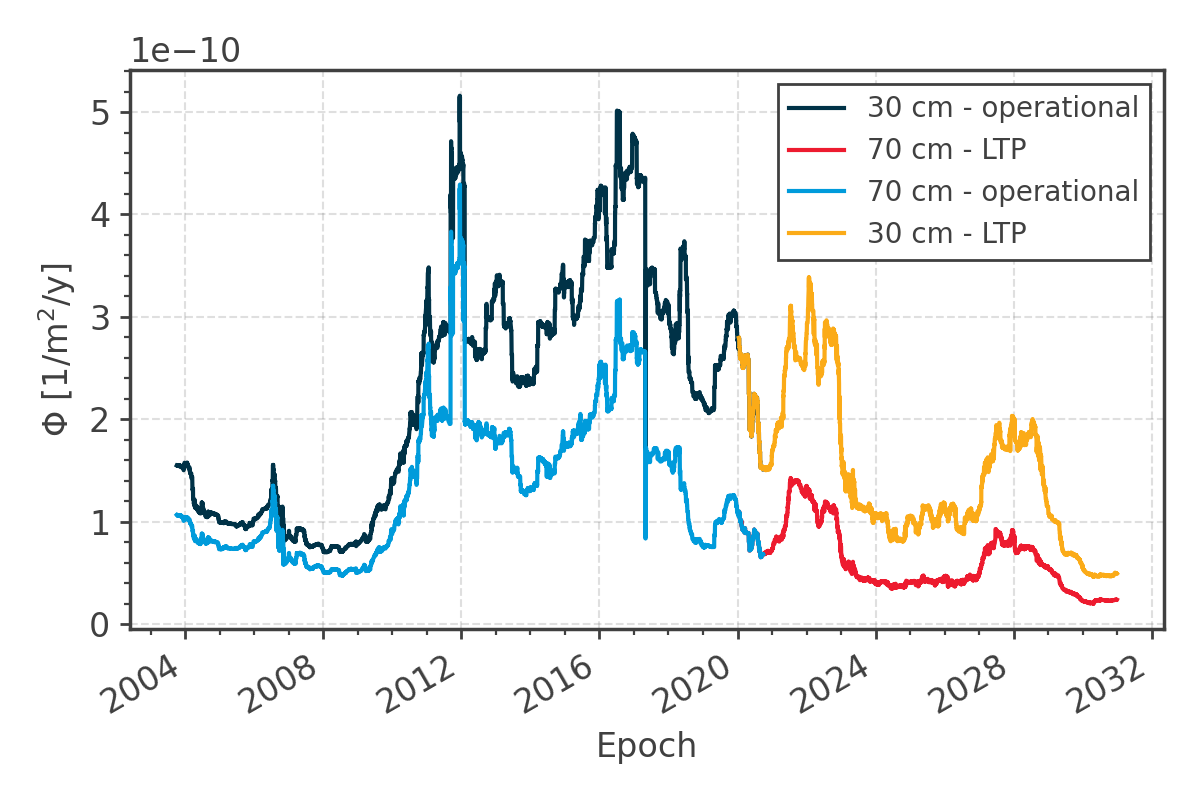 2012
2017
2022
MASTER-2009
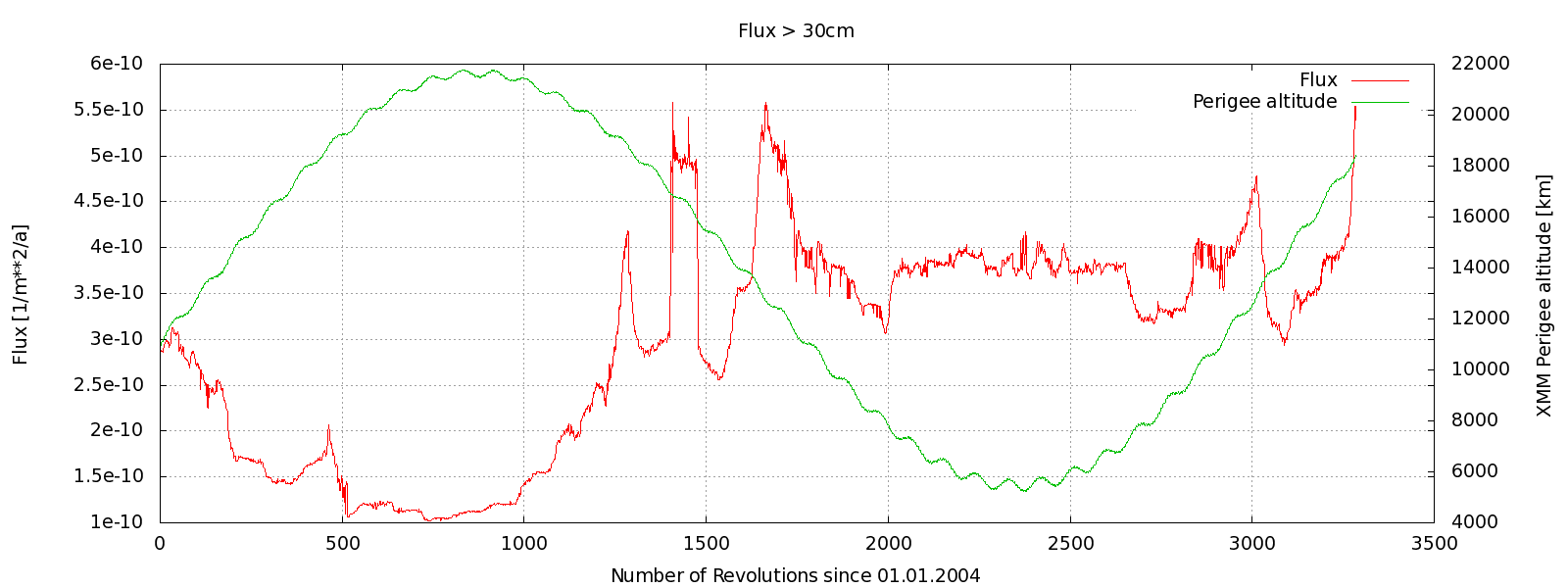 Difference
MASTER-8
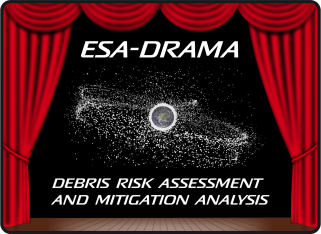 Manoeuvre Threshold
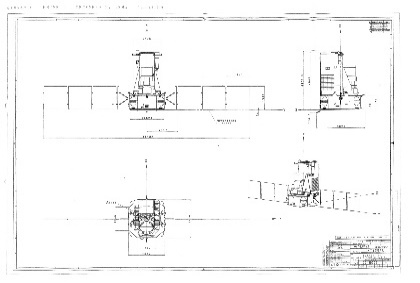 & Strategy
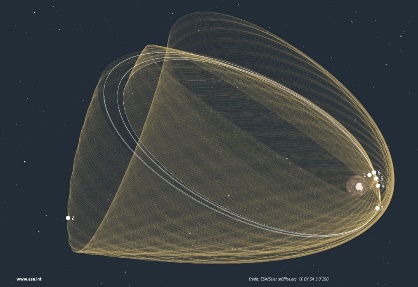 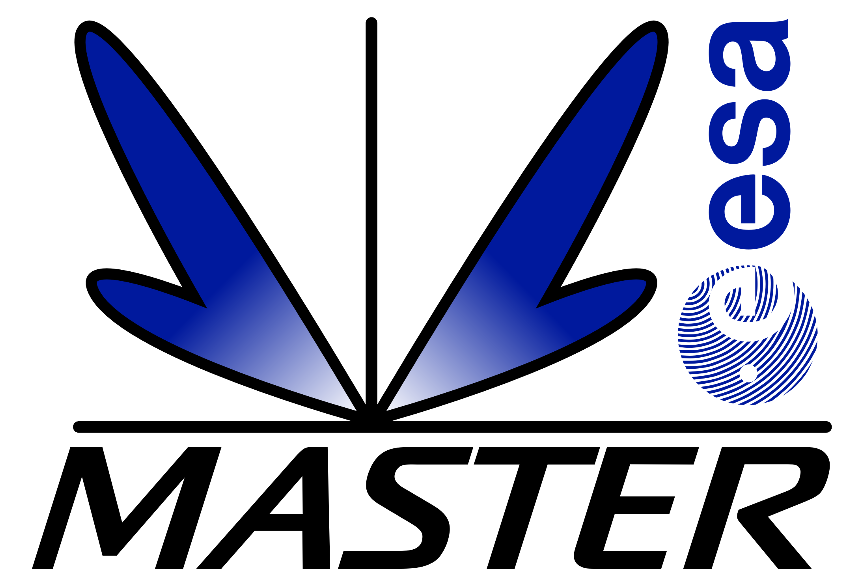 Use of MASTER and ARES for Operational Collision Avoidance Support Planning
Dr. Francesca Letizia | Dr. Sven K. Flegel | Dr. Klaus MerzESA/ESOC Space Debris Office (OPS-SD)Robert-Bosch-Str. 5, 64293 Darmstadt, Germany francesca.letizia@esa.int | sven.flegel@esa.int | klaus.merz@esa.inthttp://www.esa.int/debris